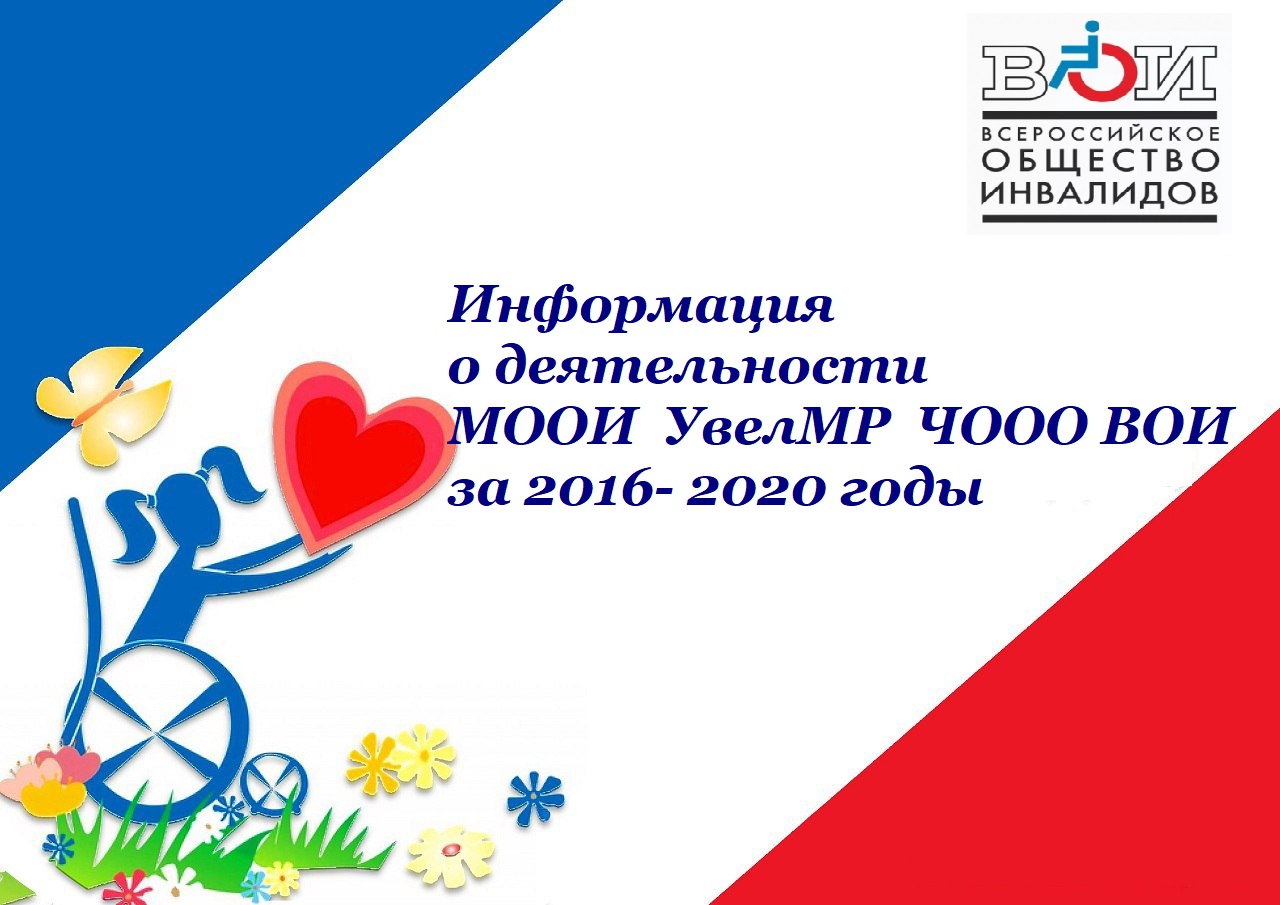 Главными целями местной общественной организации являются:
- защита прав и интересов инвалидов;
- достижение инвалидами равных с другими гражданами возможностей участия во всех сферах жизни общества;
-интеграция инвалидов в общество.
I этап областного фестиваля по народно-прикладному творчеству, в офисе общества инвалидов
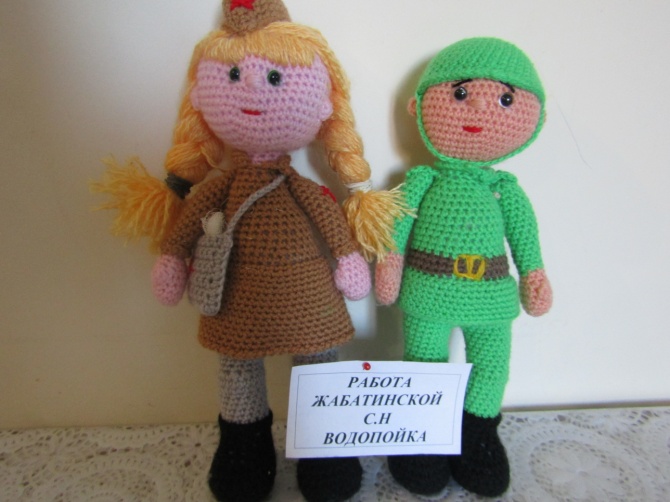 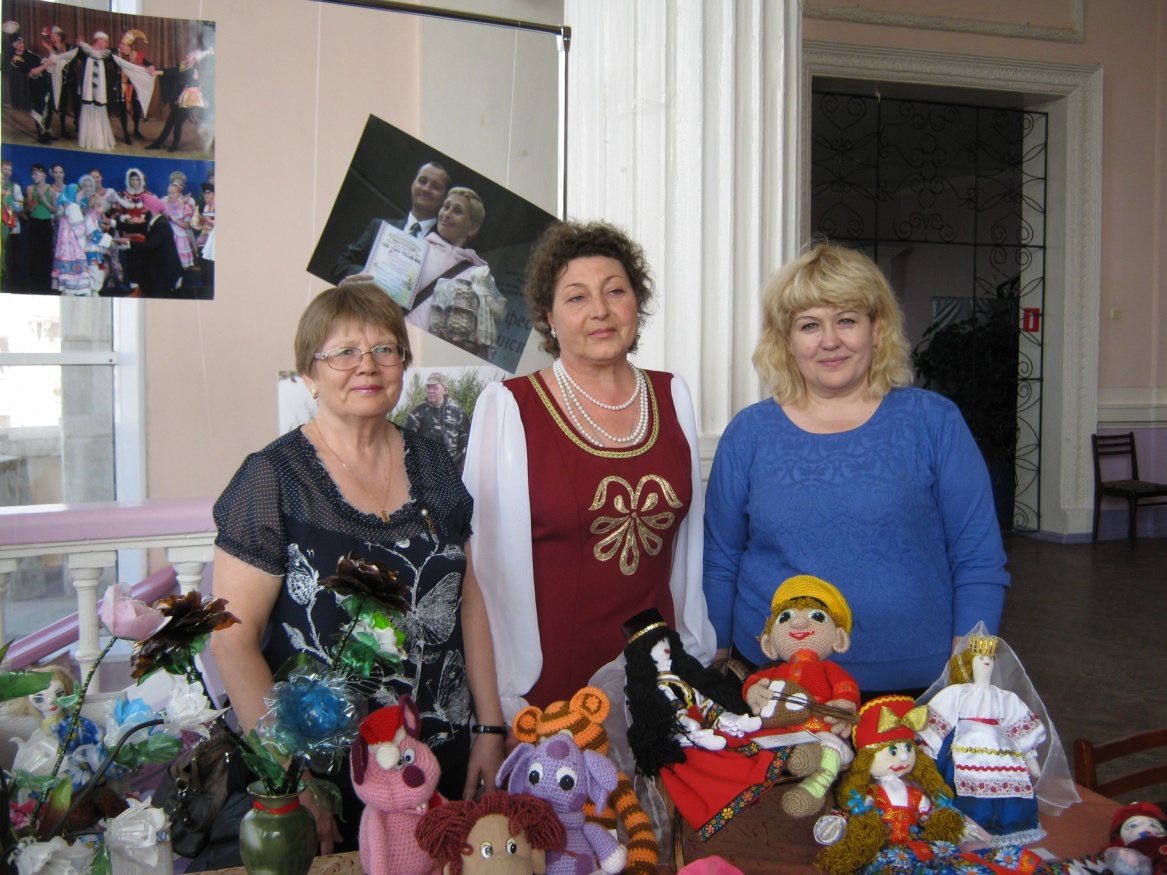 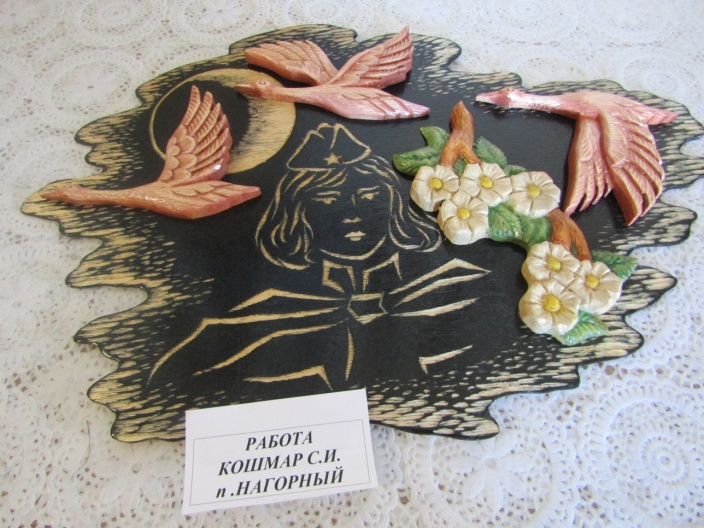 с 2016 по 2020 год Принимали  участие:  в Мировых, Европейских, Всероссийских, Российских, областных и районных соревнованиях:
Туристический слет, сплав, туризм – г.Юрюзань
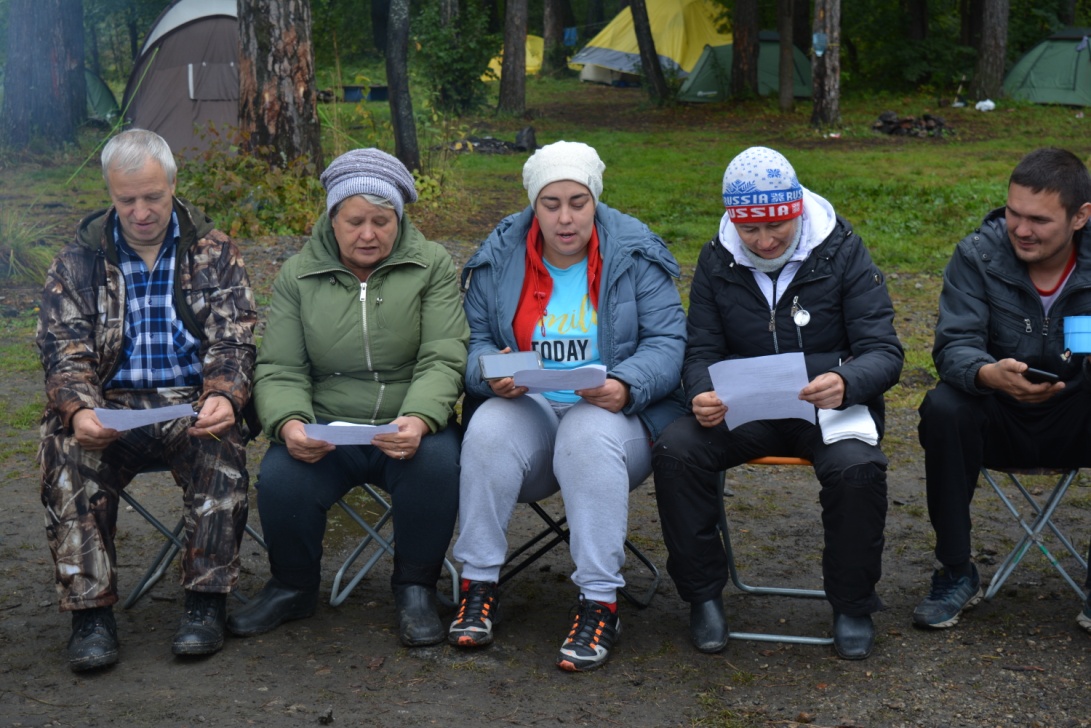 Наша команда: Кошмар С.И., Решетова О., Долгих М. и Беркоз Ж.
Молодежный конкурс «Молодых семей», г.Екатеринбург
Международный конкурс красоты и таланта
для женщин на инвалидной коляске  «Рожденная побеждать»
Участница Бунина О. получила признание «Королева спорта»
Участница Габова А. получила признание «Мисс улыбка»
Театрализованный  конкурс  «Ситцевый Бал», с. Миасское.
Заняли первое место в номинации  «Две маски»
Получили:
Бунина О.Н. :
 Премию Министра спорта Челябинской области;
 Премию Губернатора Челябинской области;
 Золотой значок по ГТО.
В 2020г. получила «Мастер спорта международного класса»
Тагиров В., Власов А., Ахматдинова М., Пасечник А. 
получили Премию Законодательного Собрания
Тагиров В. 
получил мастер спорта
Абрамова М.(Ахматдинова ), Власов Алексей
кандидаты в мастера спорта
12 человек получили I разряд
За отчётный период в копилке спортсменов - 184 золотых ,
92 серебряных   и 72 бронзовых медалей
В летних открытых Парауральских Играх «Преодоление»
команда из 10 спортсменов получили 63 грамоты
Благодарим  за  работу по укреплению здоровья с теми,кто занимается в спортивном комплексе «Феникс»,за подготовку спортсменов к участию в соревнованиях разного уровня и разным видам спорта
- тренера – инструктора по реабилитации инвалидов
БУНИНУ ОЛЬГУ
- инструктора по адаптивной работе НЕВЗОРОВА ГЕННАДИЯ
- инструктора по адаптивной работе ВЯЛКОВА СЕРГЕЯ
- инструктора по адаптивной работе ТАГИРОВА ВИКТОРА
Самые активные и успешные участники спортивных мероприятий(победители  в Чемпионатах области – в соревнованиях по лёгкой атлетике, Армспорту, Пауэрлифтингу, настольным играм, плаванию  -  получившие грамоты и медали)
Бунина Ольга
Тагиров Виктор
Ахматдинова М
Спиридонова Екатерина
Власов Алексей
Решетова Ольга
Беркоз Жанна
Долгих Мария
Аббасов Магерам
Балдин Женя
Габова Аня
Тевелёв Евгений
Декоративно – прикладное творчество
Художественная самодеятельность
Цирковой номер «Чайная пауза», Бунина О., Тагиров В.Руководитель Мирасова Е.И.
Сольное исполнение: Мазин В.С., руководитель Черепко В.Г.
Народно-прикладное искусство
Встречи
В летнее время были организованы поездки на природу  за грибами,с целью оздоровления в Октябрьский район на лечебное озеро  Сладкое
Отдых в «Восходе»
Спасибо вам за добрые сердца!За то, что не прошли вы мимо!